Targeted Delivery of Drugs to Where They are Needed in the Brain
Transforming Treatment of CNS Disorders
Andre Levchenko, PhD, Jaison Cai, PhD, Doug Rothman, PhD, Bruce E. Wexler, MD
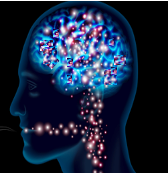 The Problem 
Currently drugs go to all parts of the brain
 

Cause ”off-target side effects”

Limit on-target dosing to sub-optimal levels
The Solution/Opportunity
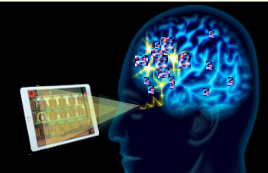 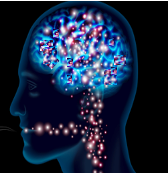 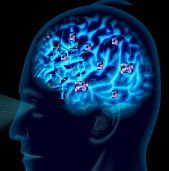 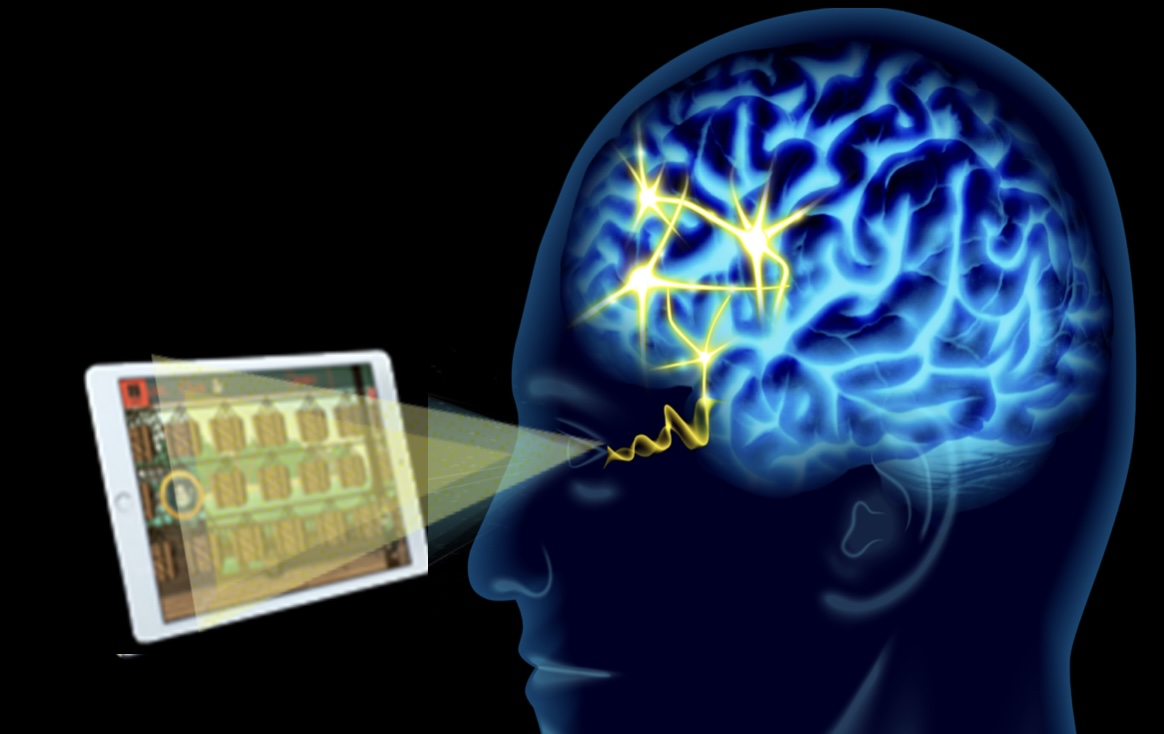 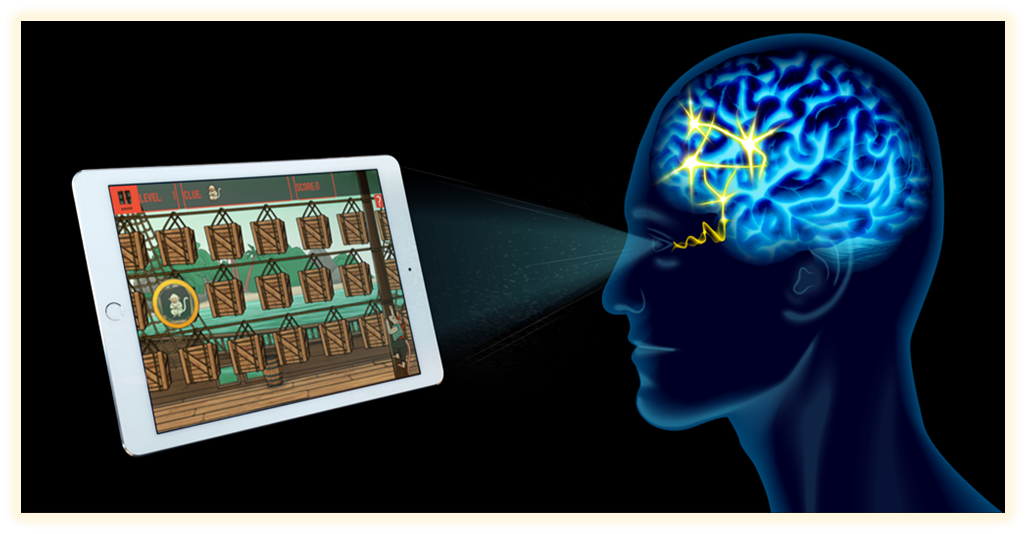 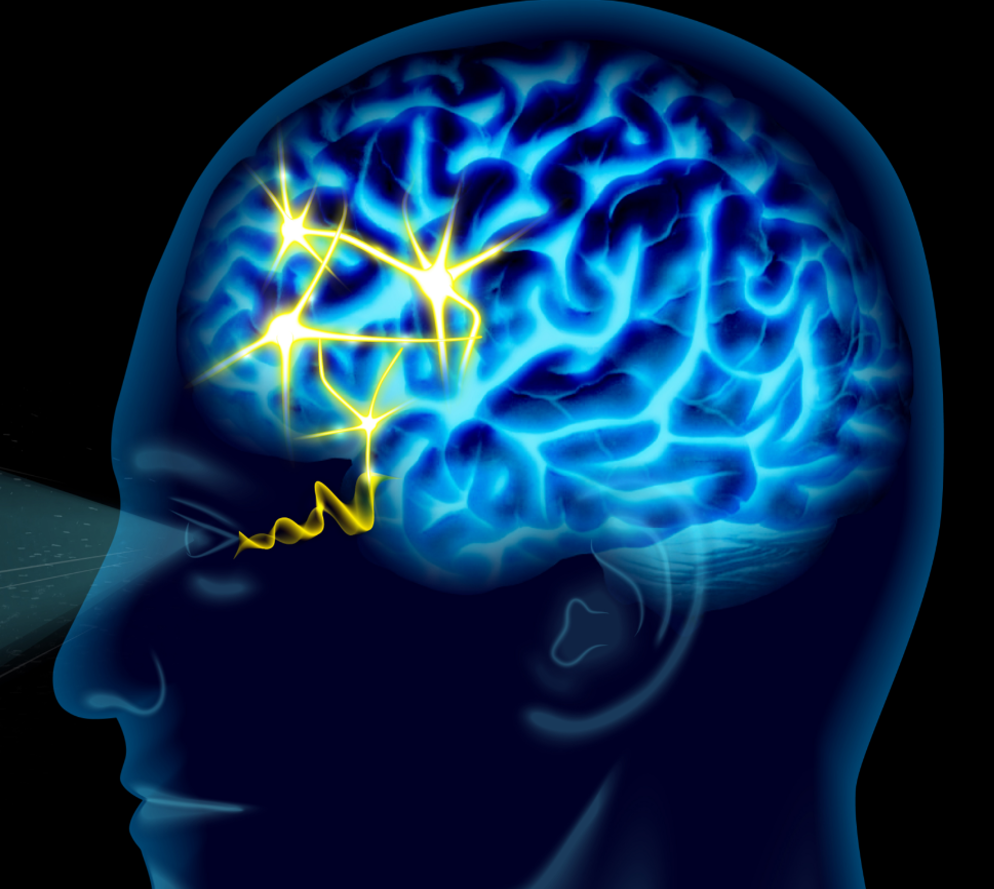 Our TRANSFORMATIONAL solution
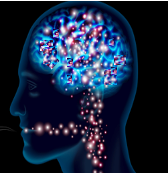 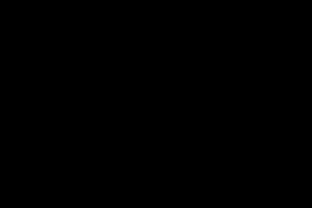 Combines 2 steps:
Stimulation of activity in the specific areas of the brain where the drug is needed

Activity-dependent local drug uptake and release
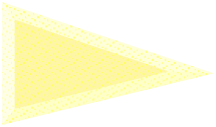 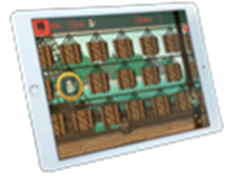 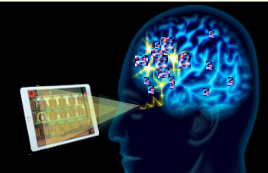 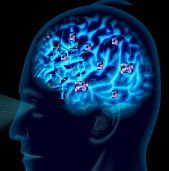 +
=
Activity-sensitive carriers 
bring drugs into the brain largely in inactive form
On-Target Delivery
Localized increase in neuronal firing produces localized changes in metabolism that release drug from carrier
Digital Probe/Activate Technology
identifies and increases neuronal firing in target area for drug delivery
The Need and Market are Huge
CNS diseases are projected to be the #1 health burden in the U.S. by 2030
$1.5 trillion per year—8.8 percent of gross domestic product (GDP)

Current Pharmacotherapies Have Limited Effectiveness and High Off-Target Side Effects
Side effects include sedation, confusion, dulled thinking, falling, weight gain, abnormal movements, decreased libido and sexual dysfunction. 

Blavatnik funding: Major Depression (MDD), novel proof-of-principle compound (Yale IP) 
18.4 % of Americans diagnosed at some time with MDD with prevalence increasing by 54% from 2006 to 2019 
13% of Americans over 18 report using anti-depressant medications over the previous 30 days 
25% of women > 60 years old are taking anti-depressant medications 
60% take antidepressants for > 2 years and 10% for >10 years.
Competitors: None
Our Focus is a 2-DG-Ketamine Conjugate to Demonstrate Proof of Principle and Create a New Therapeutic for Depression (Yale IP)
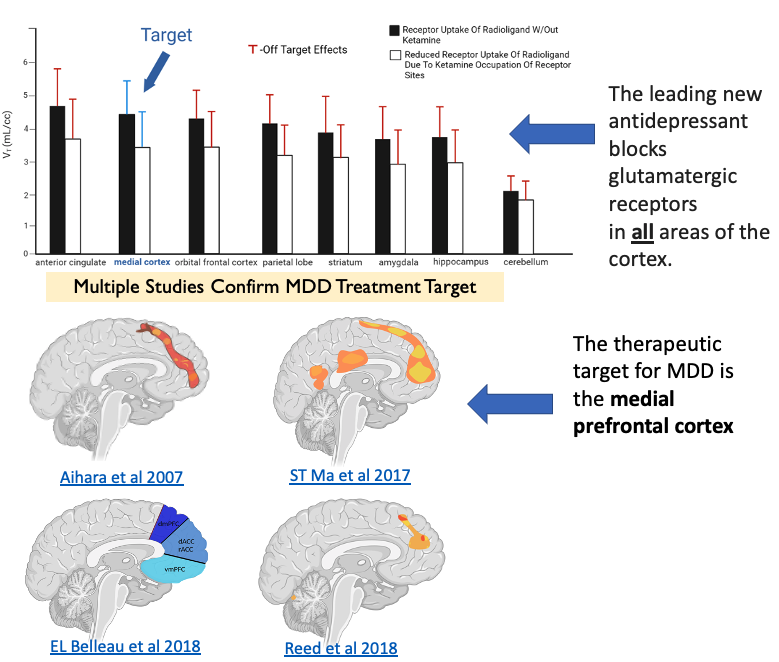 Why 2-DG-Ketamine?

Both (DG and ketamine) in regular human use with IV administration

Potentially lower regulatory hurdles (neither requires licensing - no proprietary exclusivity)

Extensive imaging and clinical experience at Yale

Proprietary new therapeutic and Yale IP
Off-Target Action Results in BOTH suboptimal on-target dosing and increased side effects and drug discontinuation
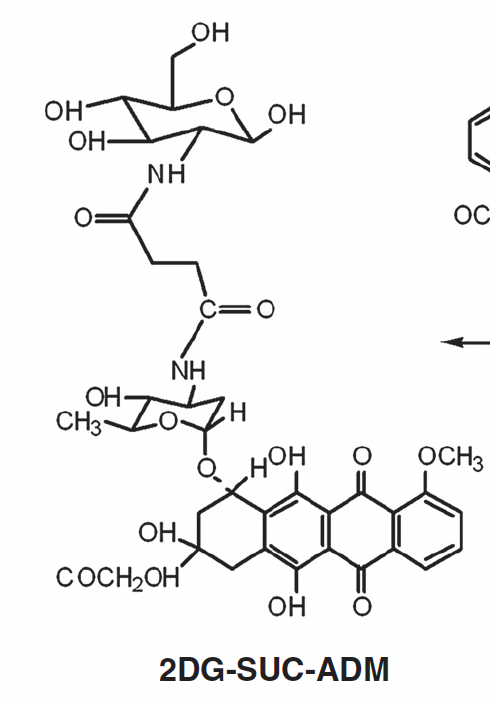 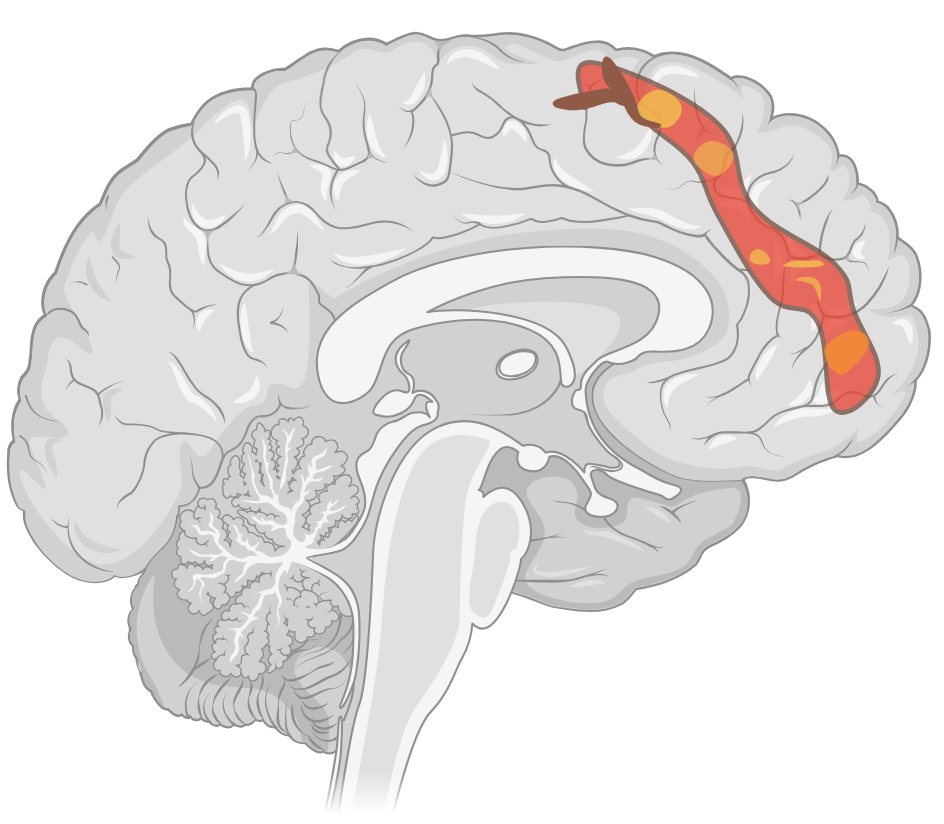 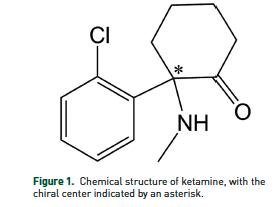 Linker
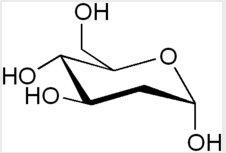 Precedent in cancer drug delivery: metabolically driven targeting
Brain
2-DG
Linker
Established
2-DG Carries & Releases Adriamycin in Tumors
Ketamine
2-DG
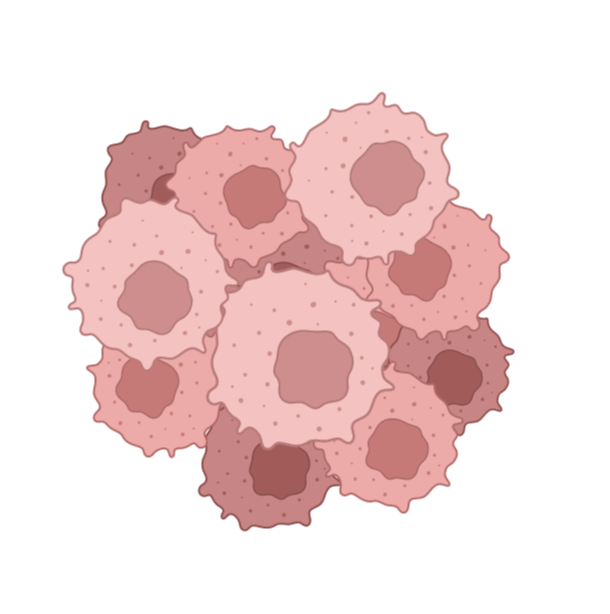 High tumor cell energy consumption drives increased uptake of 2-DG and selective cancer drug delivery to the tumor
Adriamycin
Tumor
Proposed
2-DG Carries and Releases Ketamine in the Activated Brain Target area
Targeted increases in neuronal firing induced by cognitive activation tasks make the neurons metabolically more active than other neurons in the brain increasing 2-DG-Drug uptake and enabling localized decoupling of the drug. (Same effect that produces PET & fMRI images.)
Precision Identification and Activation of Brain Targets for Drug Delivery in Individual Patients
Provided Through Collaboration with C8Sciences, a Blavatnik-Supported Yale Start Up
Target Identification: 
    	Proprietary Personalized Micro-Cognition Biomarkers
 
Target Activation: 
	Adaptable Digital Neurotherapy Modules
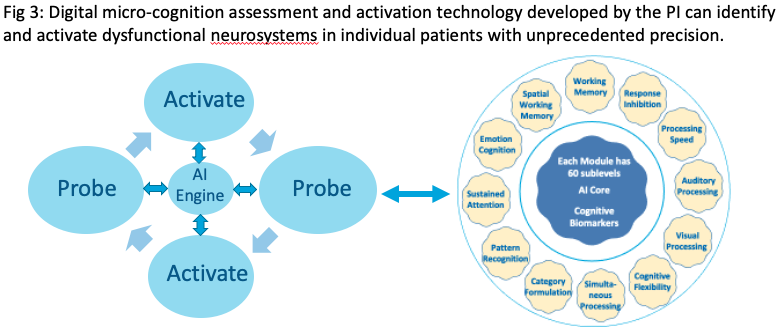 Established platform technology used in >35,000 people that seamlessly integrates assessment and and activation
The Science and Business (Neutargeton) TeamExtensive Science and Start-Up Experience in Emerging Technologies
Founders
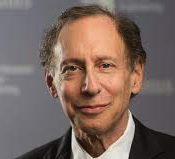 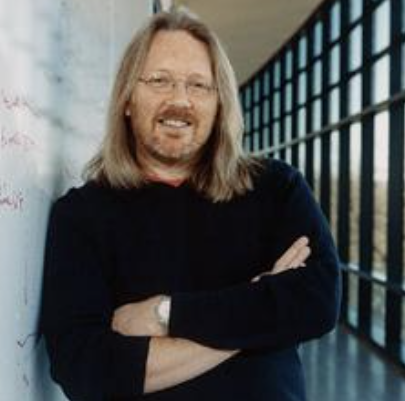 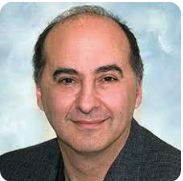 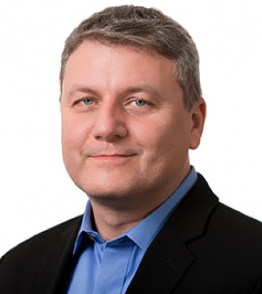 Andre Levchenko, PhD 
John C Malone Professor of Biomedical Engineering, Director, Yale Systems Biology
Bruce E. Wexler, MD
Professor Department of Psychiatry, 
Yale School of Medicine
Douglas Rothman, PhD
Professor, Radiology, Biomedical Imaging &Engineering, Director 
Yale MR Research Center
Robert S. Langer, PhD
David H. Koch Institute Professor, Massachusetts Institute of Technology
W. Mark Saltzman, PhD
Goizueta Foundation Prof/Chair of Biomedical Engineering & Physiology, 
Yale University
Company Building  Industry Experience
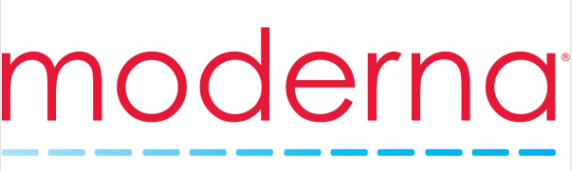 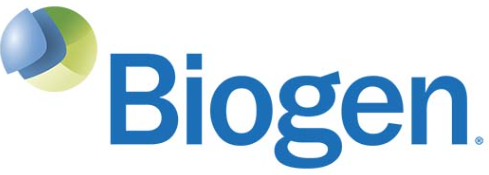 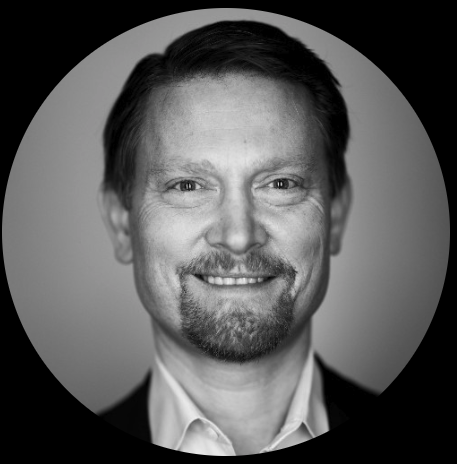 Business and company building veteran
CEO and operations in multiple start-ups in therapeutic emerging areas: Digital Health, Biosimilars, Neurologic conditions
Fund raising expertise
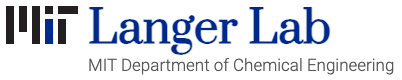 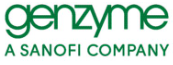 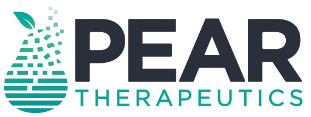 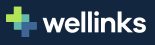 Alex Waldron
CEO Neutargetoon, Yale EIR
Blavatnik Budget and Deliverables
2024
3 months  $75K
5 months  $100K
4 months  $125K
Budget/Time
Conjugate Synthesis and Transport
Conjugate Design
Targeted Release
Validation
2-DG-Drug Conjugate
Technology for Targeted Delivery of Drugs for Multiple CNS Disorders
2-DG-Ketamine Conjugate for
Major Depressive
Disorder
Novel IP created
Supplimental
ARPA-H Grant
Pre/Seed Round
Series A
Therapeutic and Business Development
Blavatnik Award
2025
2024
2023
Funding
Funding
Funding
Funding
Carrier Development
Iterative Cycles of Testing and Refinement (“agile development”)
Humans
Monkeys
Rodents
Target Identification and Activation in Humans – Collaboration with C8Sciences (Yale & Blavatnik Start-up)
PET/fMRI at Yale Rothman  & Cai

Carrier/compound stability in serum
Cross BBB
Within-brain specificity of triggered on-target cargo release
Quantification of relations among triggers, activity-induced changes
Pharmacokinetics
Blavatnik Budget and Deliverables
2024
3 months  $75K
5 months  $100K
4 months  $125K
Budget/Time
Conjugate Synthesis and Transport

Establish crossing BBB
Quantify pharmacokinetics
Establish Targeted Release

Quantify on-target specificity 
Quantify relation between activity-related triggers and on-target specificity
Conjugate Design 

Conjugate Design
 Linker moiety selected
Validation
2-DG-Drug Conjugate
Technology for Targeted Delivery of Drugs for Multiple CNS Disorders
2-DG-Ketamine Conjugate for
Major Depressive
Disorder
Novel IP created